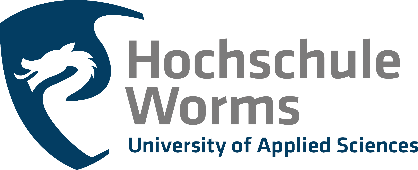 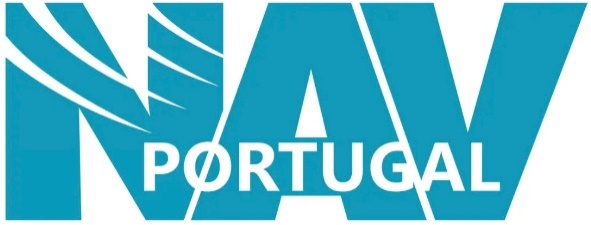 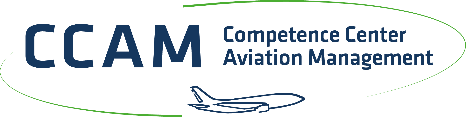 Conflicting business models: How structural differences threaten aviation resilience – and what potential solutionsmight exist on the ANSP and airline side
Nuno Simões, NAV Portugal
Prof. Dr. Karsten Benz, University of Worms
Research Workshop
Single European Sky and Resilience in ATM
September 15-16, 2022 in Sofia/Bulgaria
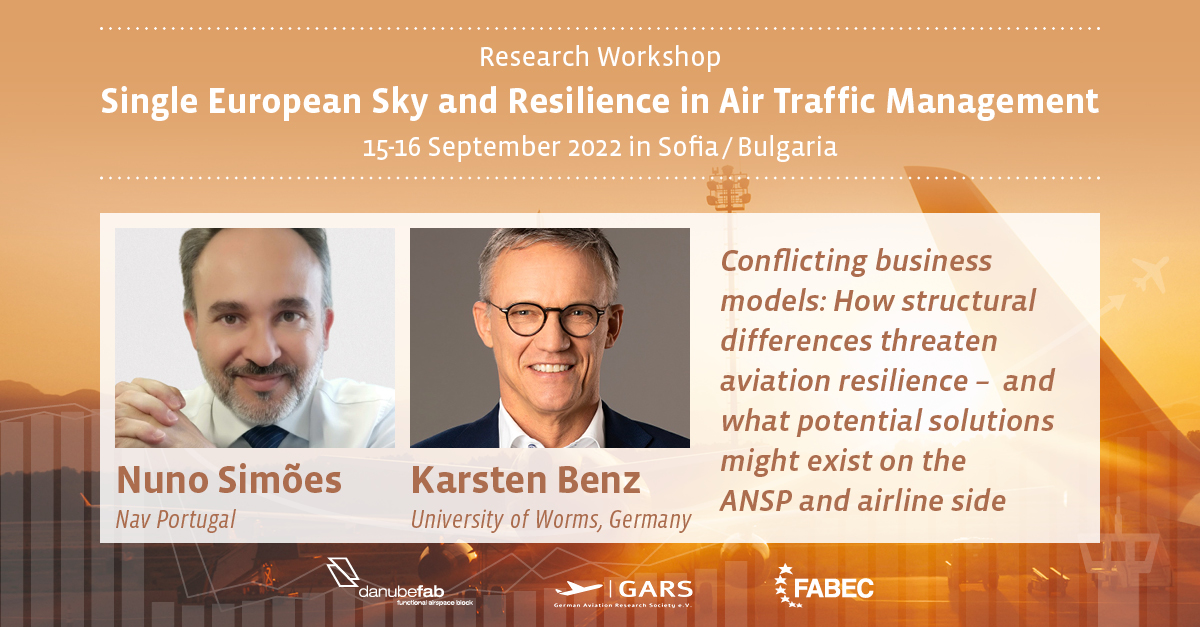 2
Nuno Simões; Prof. Dr. K. Benz  //  Conflicting business models
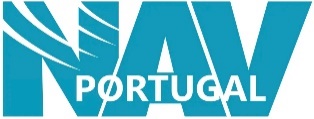 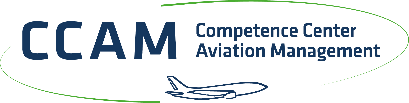 Research Questions
How do Airlines and ANSPs may converge their levels of flexibility in capacity planning? 
How to generate predictability and stability both within ANSP and airline operations? 
How do we align objectives from both partners to optimize the overall benefit of the aviation industry and hence European economy?
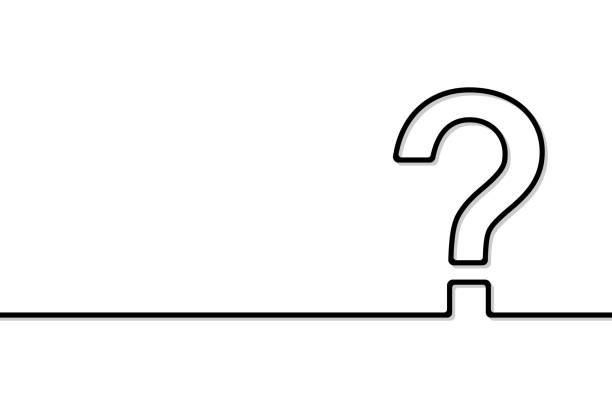 3
Nuno Simões; Prof. Dr. K. Benz  //  Conflicting business models
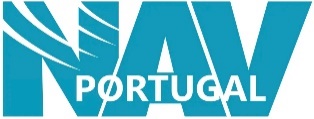 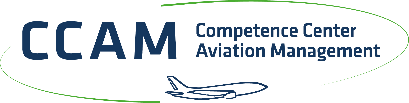 Market Dynamics Europe
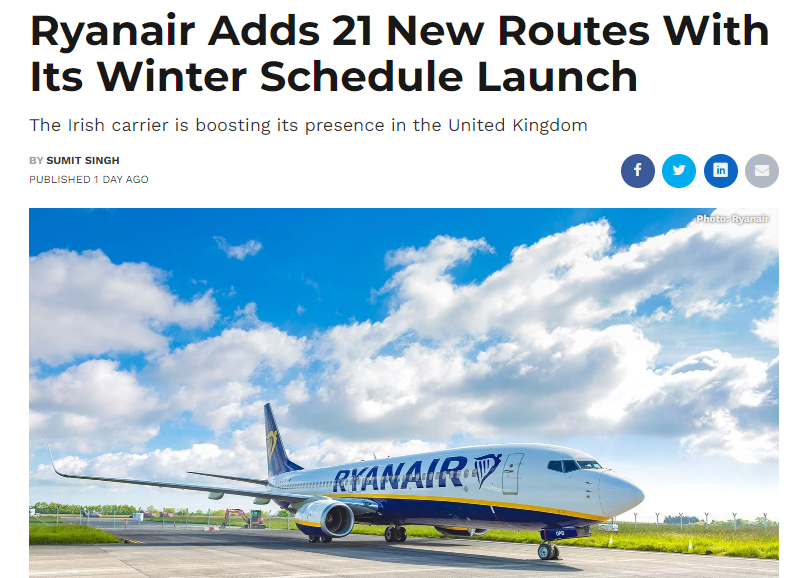 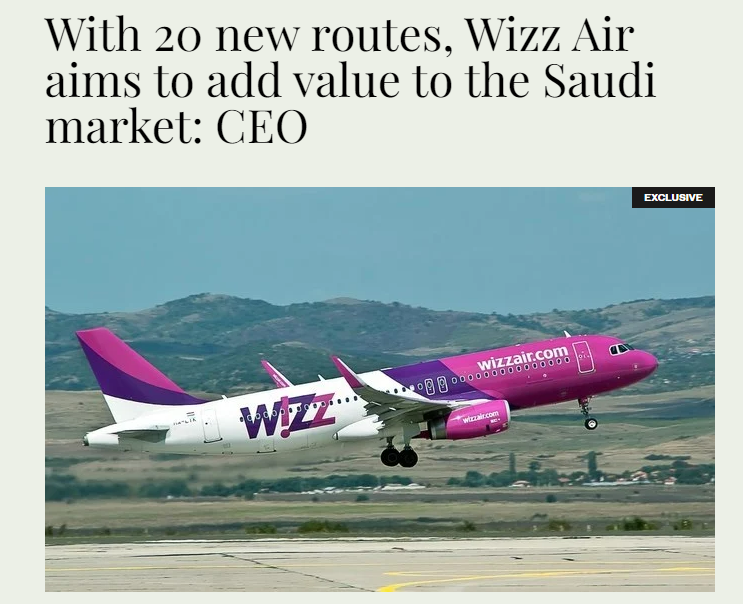 Among the various factors that contributed to the crush, we must consider the different way Airlines and ANSPs plan, the latter being much more vulnerable to traffic volatility.



Can Airlines and ANSPs converge their levels of flexibility in capacity planning?
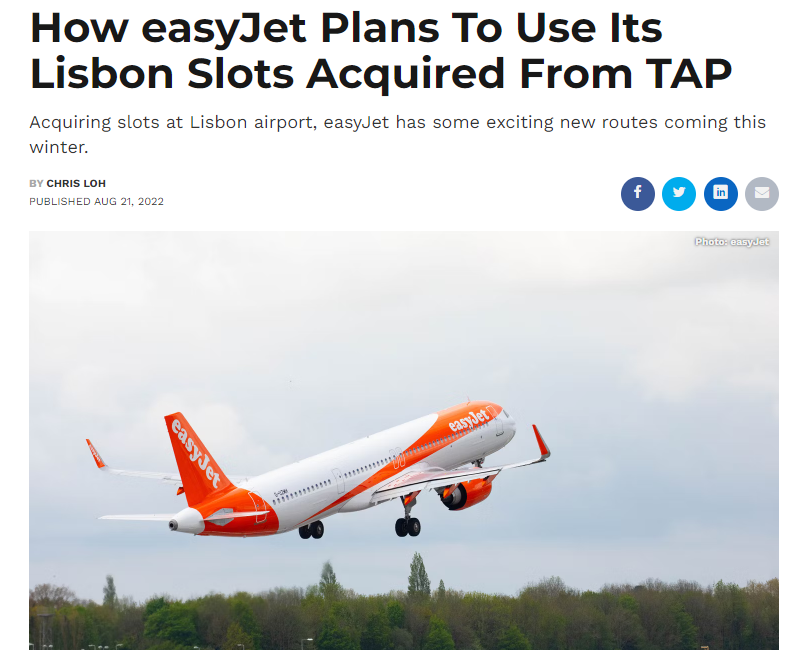 4
Nuno Simões; Prof. Dr. K. Benz  //  Conflicting business models
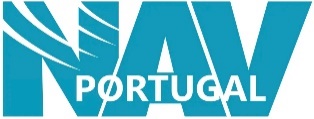 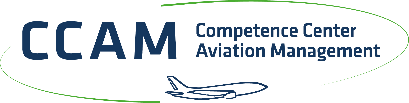 Market Dynamics Europe - Rebound Post Covid-19 in 2022
Rebound 2022:	
Increased vaccination rates and the easing of travel restrictions have led to faster-than-expected recovery	
Number of flight movements is picking up faster than the number of passengers	
Low Cost Carrier are better positioned to make the most out of the rebound of the travel market

The rapid recovery in air travel has come up against a massive shortage in staffing at airports and airlines

ATFM delays occurred at significantly lower daily traffic levels than in 2019. ACCs did not deploy as much capacity as they had been able to allocate prior to the pandemic
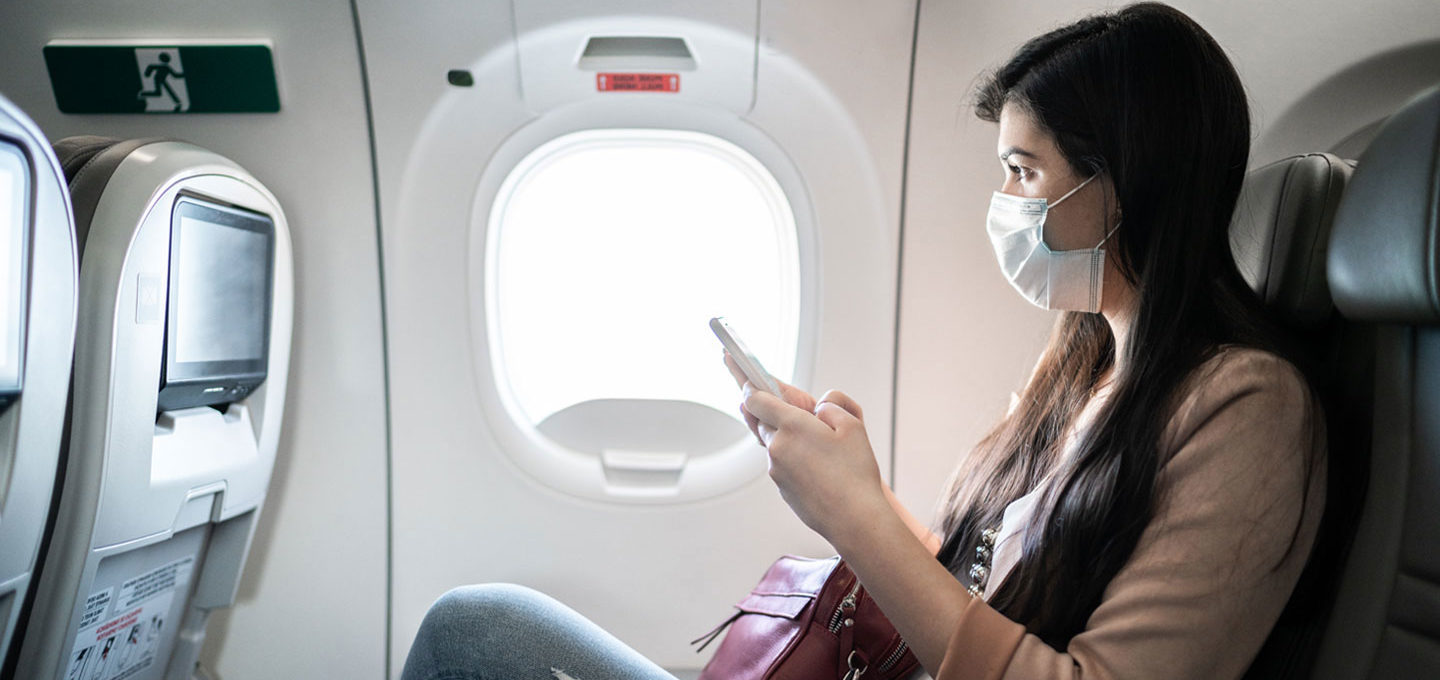 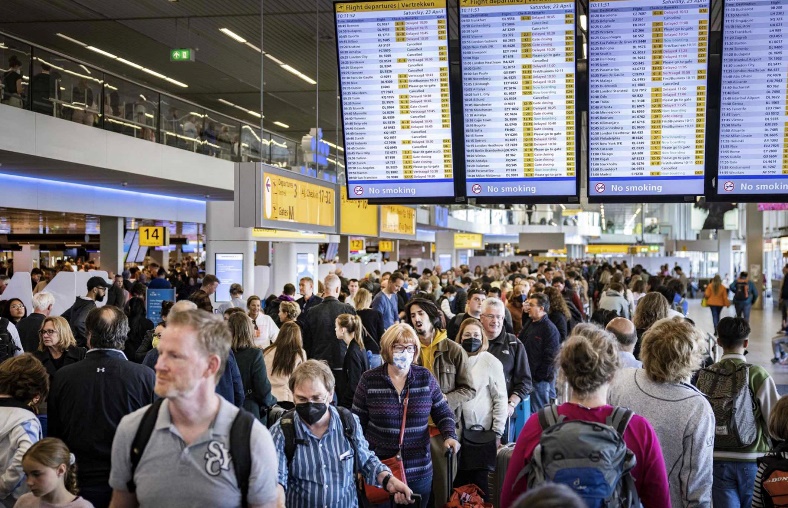 5
Nuno Simões; Prof. Dr. K. Benz  //  Conflicting business models
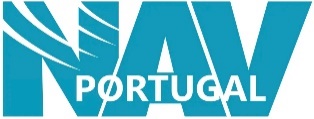 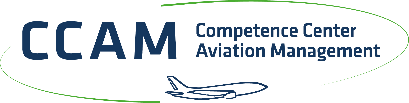 Market Dynamics Europe - Rebound Post-Covid 2022
At the latest with the start of the summer timetable, airline capacities were massively increased, even beyond the typical seasonality
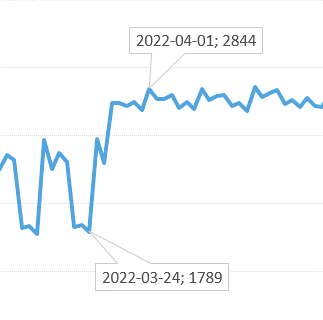 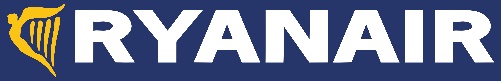 Source: https://www.eurocontrol.int/Economics/DailyTrafficVariation-AOs.html
6
Nuno Simões; Prof. Dr. K. Benz  //  Conflicting business models
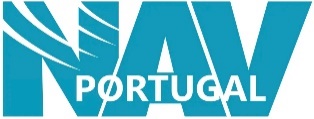 Business Model ANSP (Performance Model)
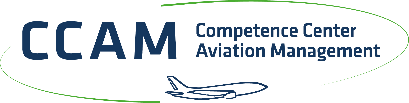 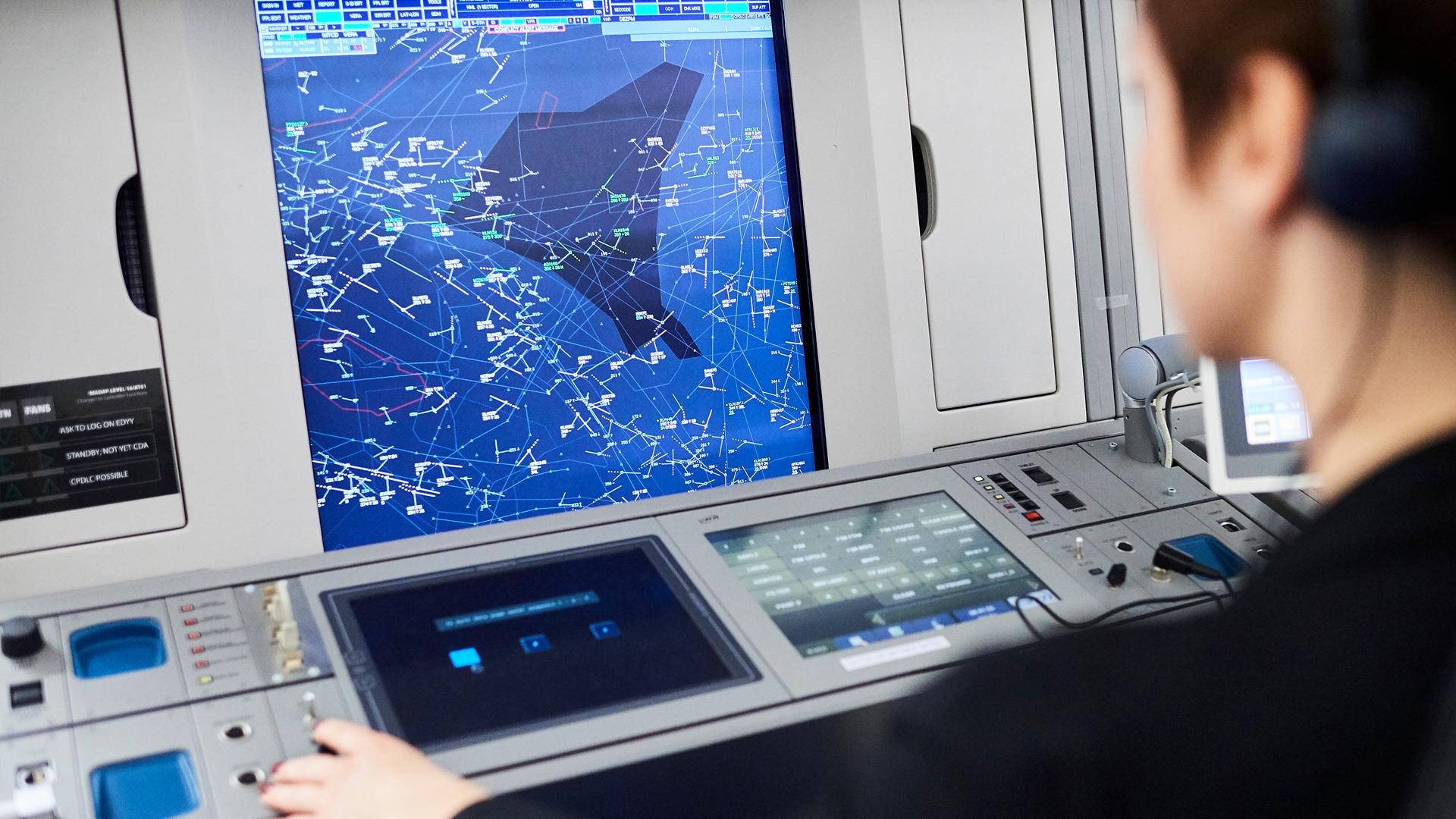 Objective and main source of revenue: 	Provision of ATM/CNS to flights crossing through Flight 	Information Region(s)
Traffic forecasts are decisive factor to plan necessary capacity (staff, technology, etc.) 
Regulation imposes SLAs (in terms of service provision)and financial envelope (for reference period)
European Commission performance targets (Safety, Capacity, Environment and Cost-Efficiency)

Business Model:Base: 	Traffic forecasts and Performance targetsPlan: 
ATCOs 
other staff 
IT systems 
Investments
7
Nuno Simões; Prof. Dr. K. Benz  //  Conflicting business models
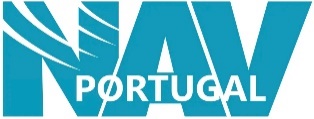 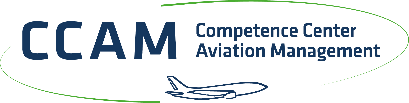 Business Model Airline (Demand Model)
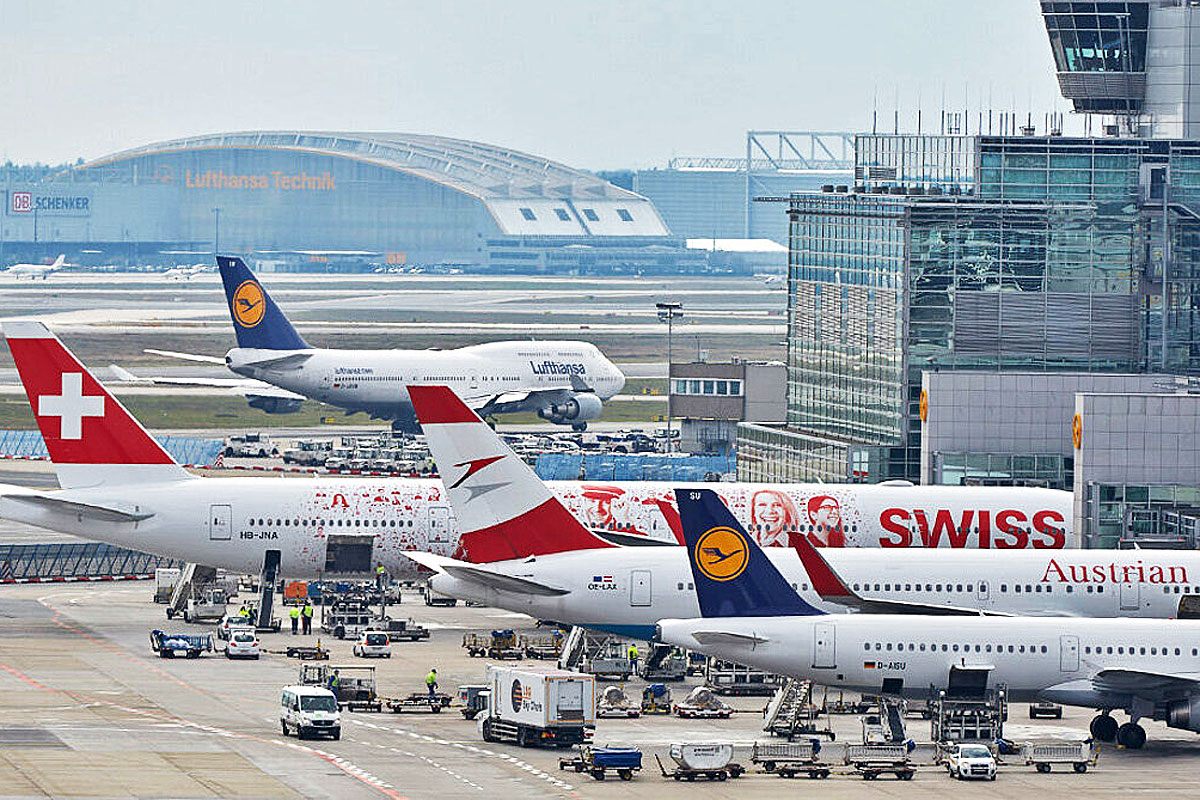 Capacity decision

 = Long-term commitment, ability to meet future demand, maintain competitiveness, affecting operating and capital costs
BUSINESS MODEL 

permanently minimising operating costs
maintaining a high degree of flexibility in terms of capacity
without making long-term commitments and without a sustained increase in fixed costs
with speed of reaction if travel flows change (identify early changes in traffic flows, e.g. via Google Trends and Google Mobility)
With lead times for aircraft and crew rotations of 2 weeks in advance
BASE: 

Passenger traffic and Aircraft Movement forecasts

PASSENGERS FORECAST: 

economic growth (GDP) and passenger yield

AIRCRAFT MOVEMENT FORECAST: 

future trends in seating capacity and average load factors
8
Nuno Simões; Prof. Dr. K. Benz  //  Conflicting business models
Volatility and Resilience in ATM
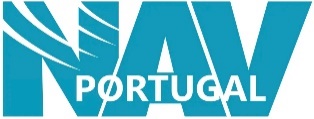 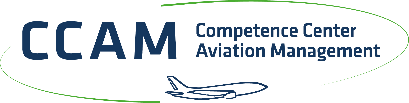 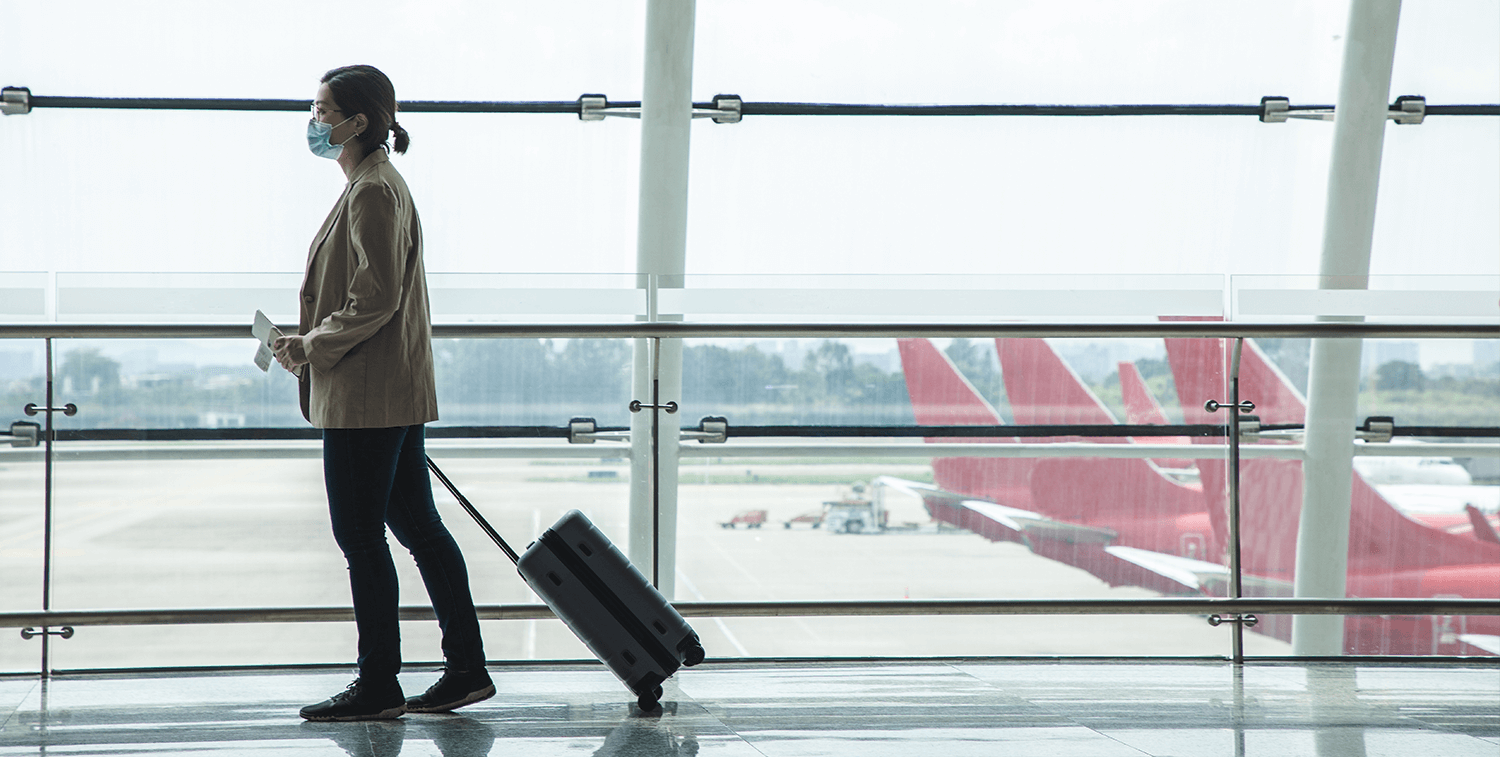 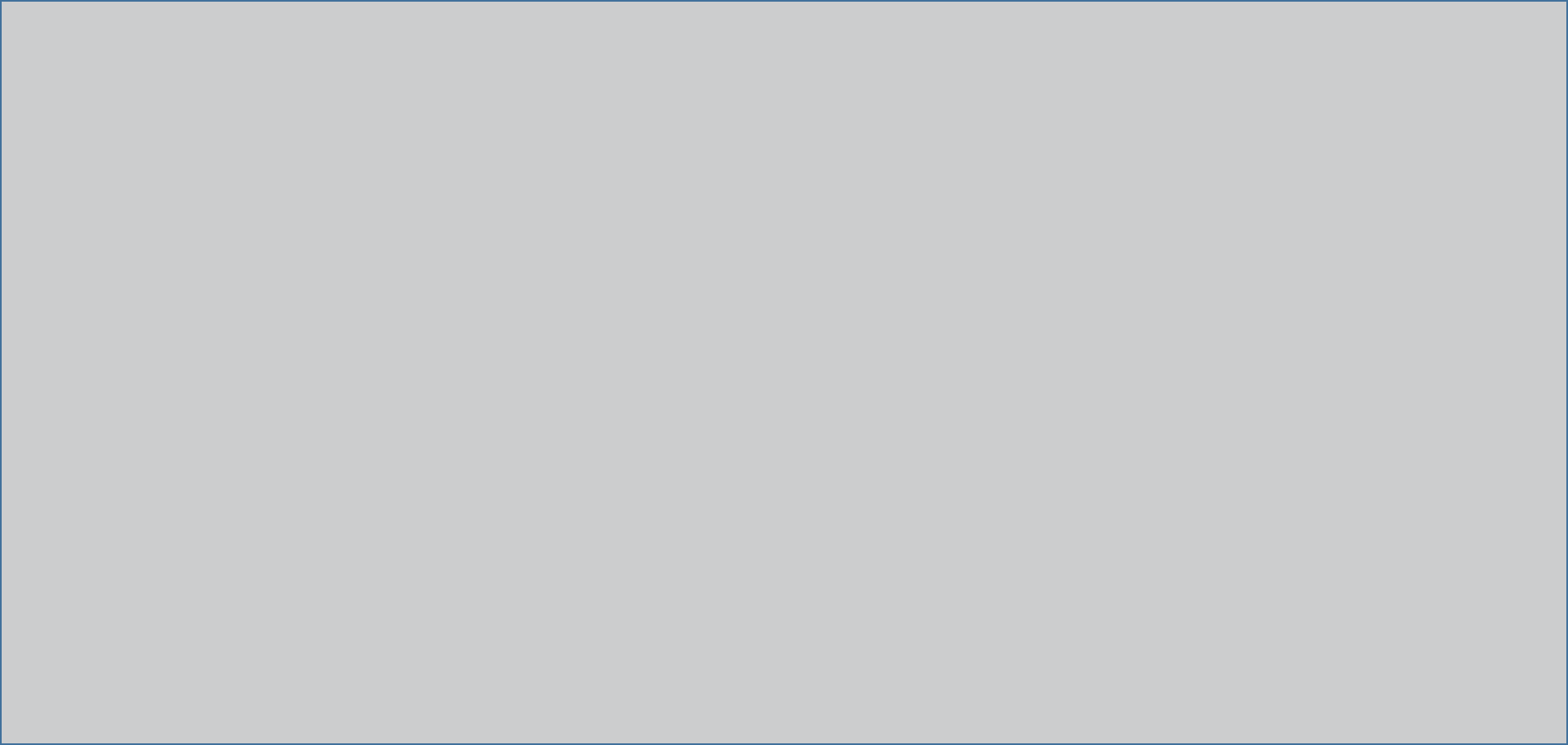 Volatility 
Increasing volatility in flight patterns, esp. in Europe
Causes:
External shocks, such as the closing of Ukrainian and Russian airspace
Seasonality
Weather phenomena
Changes in ATC service charges.
Predictability of traffic volumes is essential
Resilience 
Fundamental property of the natural ecosystem that enables rapid recovery after disturbances.

ATM: 
Ability of ANSP to retain a certain level of the regular performance during a crisis
Fully reach performance level fast afterwards
Flexibility and scalability in case of demand changes by air space users
9
Nuno Simões; Prof. Dr. K. Benz  //  Conflicting business models
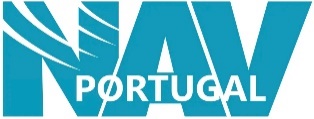 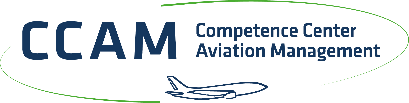 Converging planning flexibility of airlines with the performance model of ANSPsPotential Solutions
A
A	Binding agreement between AUs and the ATFM system (Airport Slot Mechanism)

B	Allows ANSPs to incorporate a buffer in terms of capacity and costs able to accommodate volatility

C	Performance Plan with built-in flexibility

D	Enhanced Information Exchange ANSP and AU
B
C
D
10
Nuno Simões; Prof. Dr. K. Benz  //  Conflicting business models
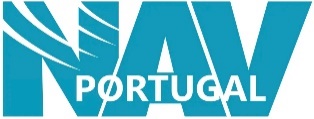 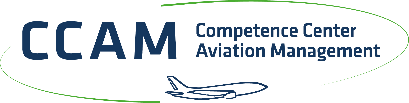 Thank you for your attention!
11
Nuno Simões; Prof. Dr. K. Benz  //  Conflicting business models